Welcome & Introductions
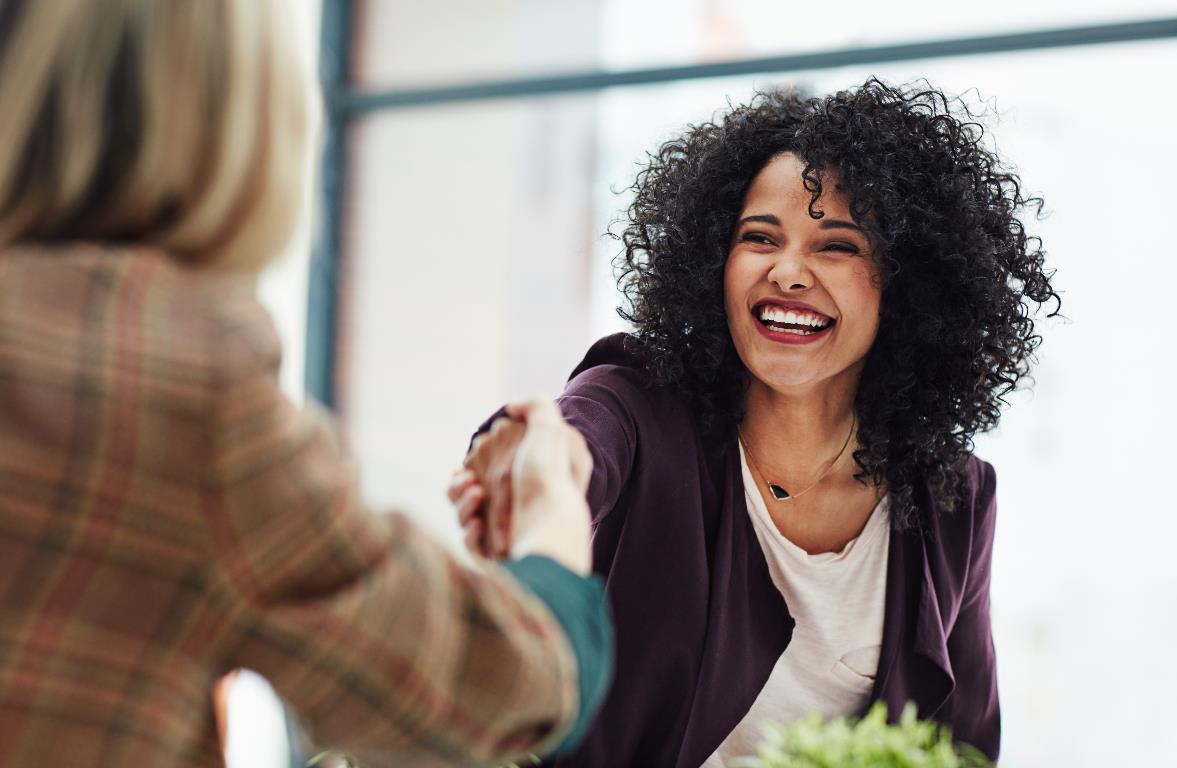 Department for Work and Pensions
1
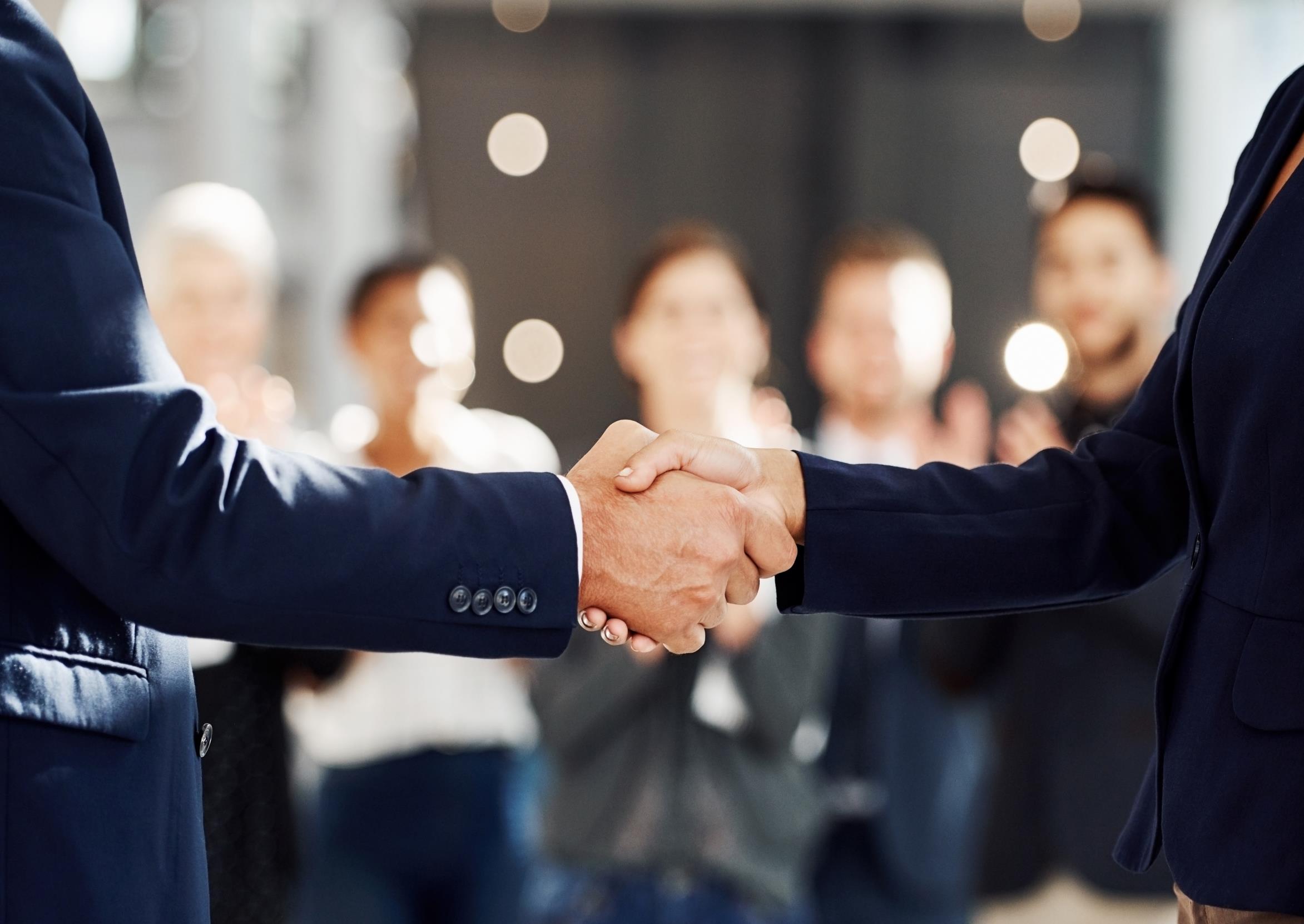 Jobcentre PlusSupporting employers- a recruitment, tailored and advice service
2
[Speaker Notes: .]
How Jobcentre Plus can help you recruit
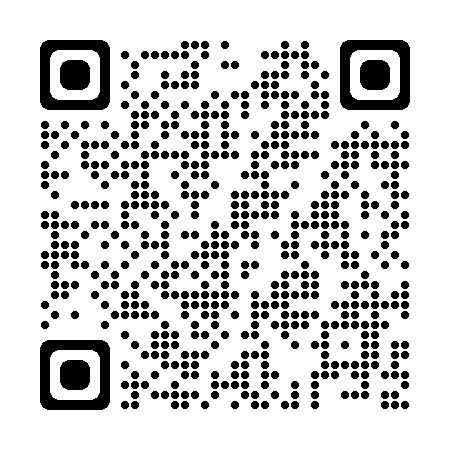 How Jobcentre Plus can help you recruit - YouTube
3
Department for Work and Pensions
Recruitment Service
Recruitment 
service
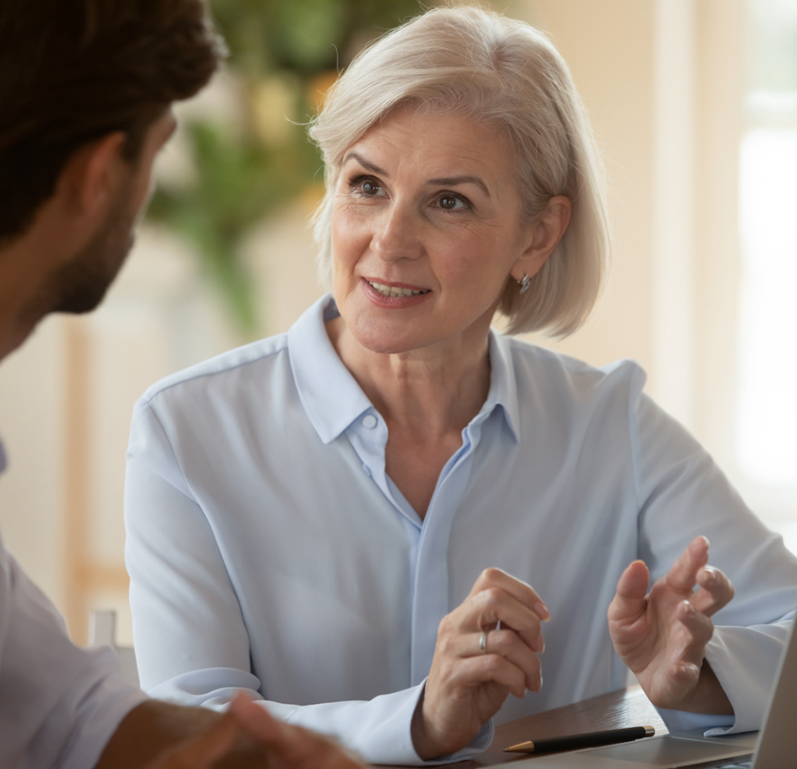 4
Department for Work and Pensions
Find a job service
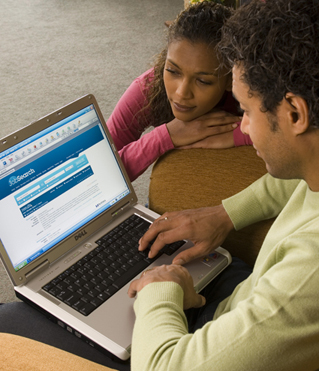 One of the largest free UK job sites
Reaches a wide and diverse audience
Over 1.7 million jobseekers are registered 
Quick and easy to upload vacancies 24/7 and manage them online
Multiple vacancies can be uploaded
Open to recruitment agencies
You are in control of your vacancies
A simple way for jobseekers to search for  jobs, by location, sector and job role 
Jobseekers can select Disability Confident employers
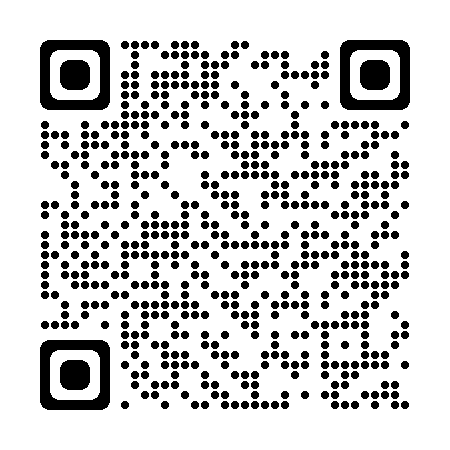 5
Department for Work and Pensions
Advertise a job - GOV.UK (www.gov.uk)
Employer Services Line
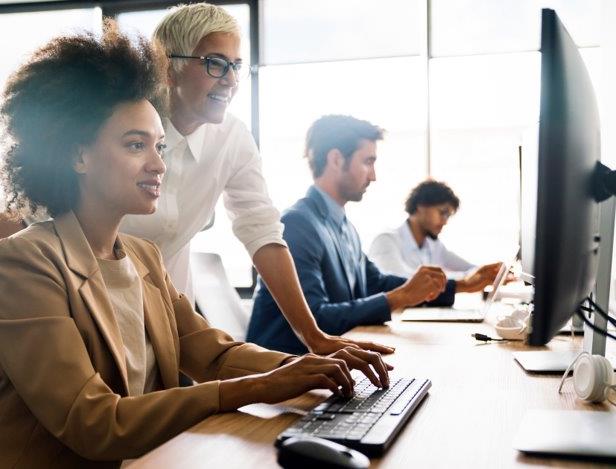 Our dedicated team:

answers queries about our services
puts employers in touch with local Employer Advisers at their nearest Jobcentre

 Complete an online enquiry form or call    0800 169 0178
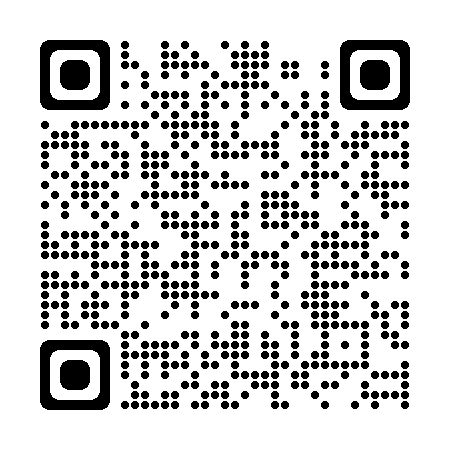 Jobcentre Plus help for recruiters: Recruitment advice and support - GOV.UK (www.gov.uk)
6
Employer Advisers – your local experts
Based in Jobcentres
Knowledgeable about the local labour market
Provide information about local services and initiatives to help employers recruit
Speed up your recruitment process
information about recruitment events in the area
Arrange interview facilities in local Jobcentres where available
Work with you to publicise and fill your vacancies
Develop bespoke solutions
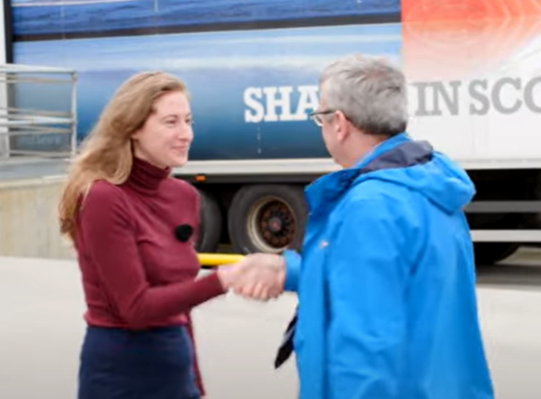 Department for Work and Pensions
7
Jobcentre Plus facilities and events
Jobcentres offer interview rooms and desks free of charge (subject to availability)

Many Jobcentres run regular recruitment events

Jobcentres take part in jobs fairs where they promote local vacancies on behalf of employers
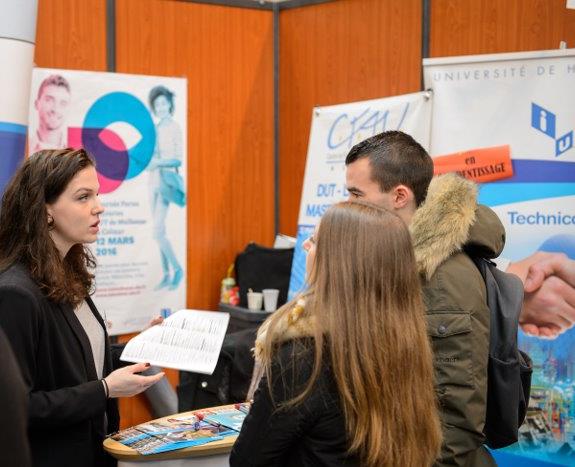 Department for Work and Pensions
8
Tailored service
Tailored 
 service
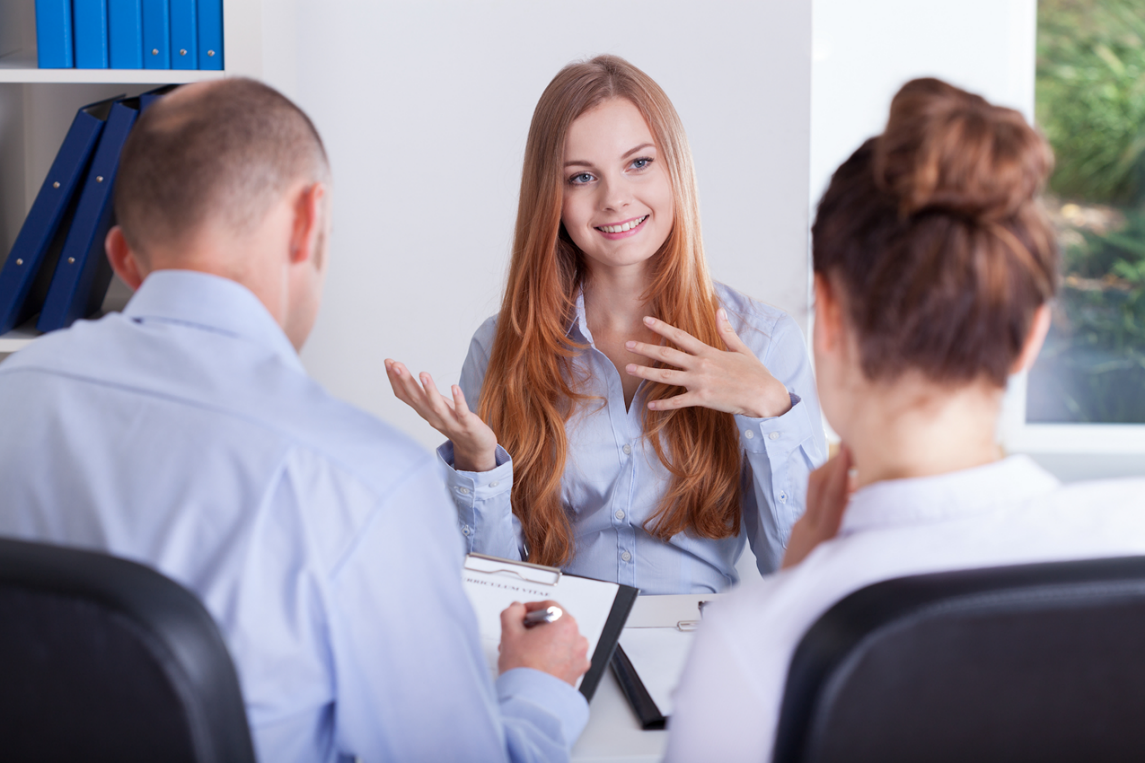 9
Department for Work and Pensions
What we do at Jobcentre Plus
We work with employers to understand their requirements and fil their vacancies

We provide opportunities for customers to access, compete for, succeed and progress in work

We support people looking for work, additional hours or second jobs. Helping people with  barriers to finding employment is a priority

We support employees so they can progress in their career

We help people gain the skills they need to open up work and progression opportunities
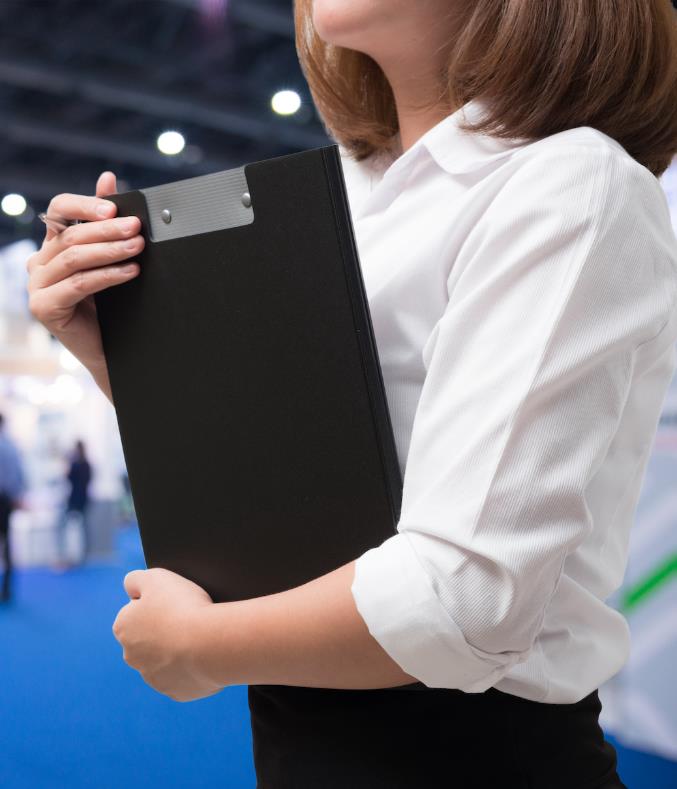 Department for Work and Pensions
10
Sector-based Work Academy Programmes
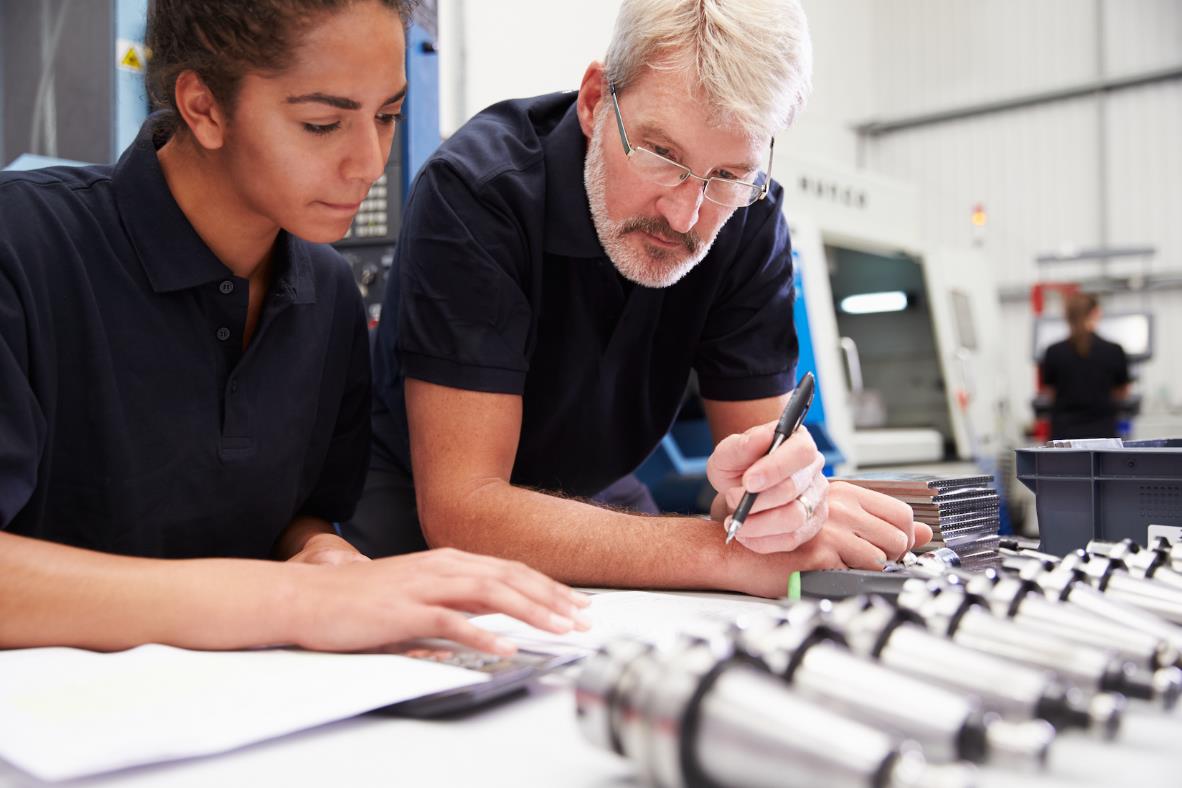 Delivered by Jobcentre Plus alongside colleges and training providers.

SWAPs last up to 6 weeks and include:

 pre-employment training – matched to the needs of the sector
work experience placement – an opportunity for the individual to learn about the job in the workplace 
a guaranteed job interview – you select the most appropriate candidates for the job
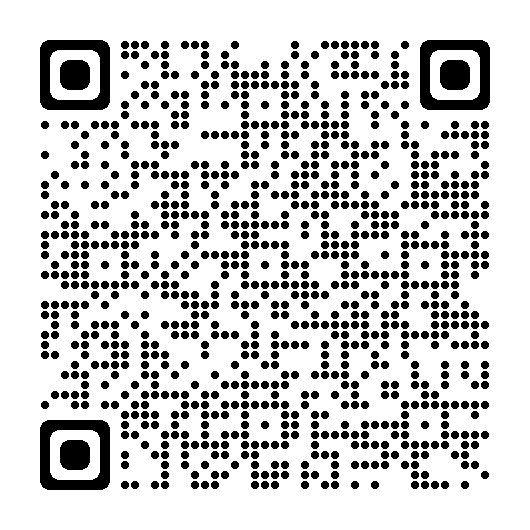 Sector-based work academy programme: employer guide - GOV.UK (www.gov.uk)
Department for Work and Pensions
11
Work Experience – supporting jobseekers
Open to Jobcentre Plus claimants of any age without recent work history 
Helps jobseekers build their skillsand confidence 
Placements between 2 and 8 weeks
You select participants with our help
No direct cost to the host employer
Does not replace your usual recruitment process
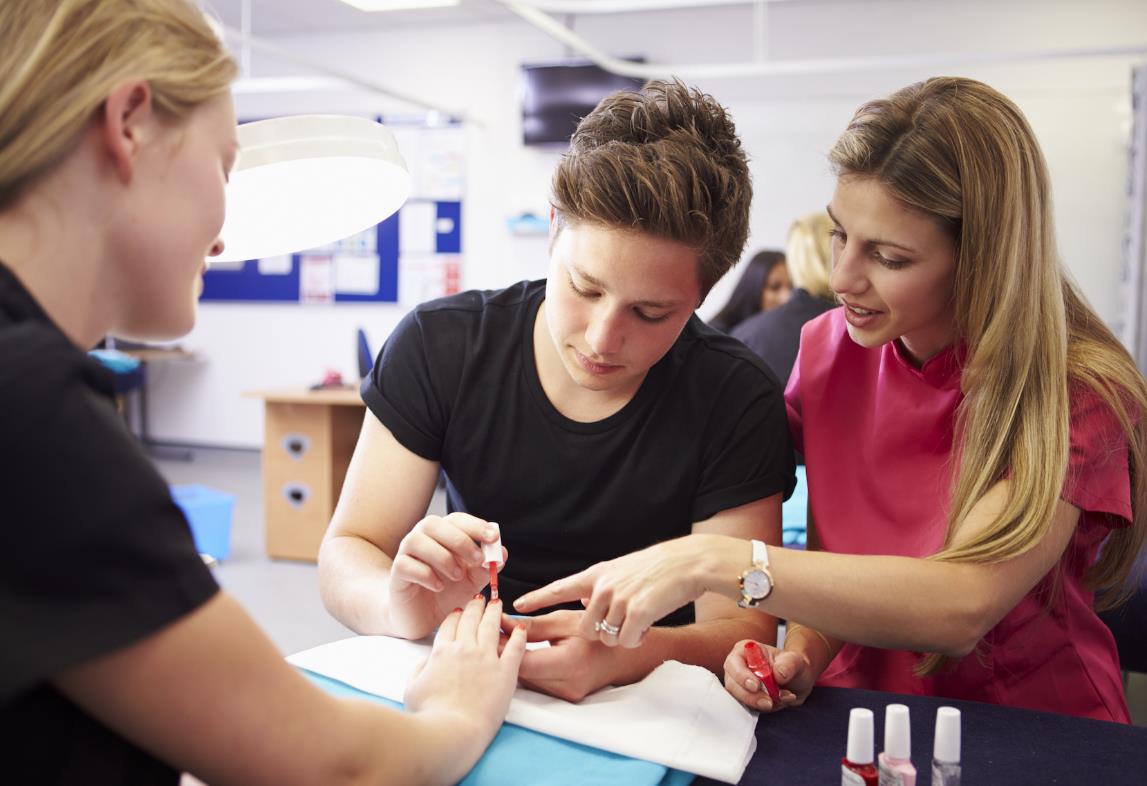 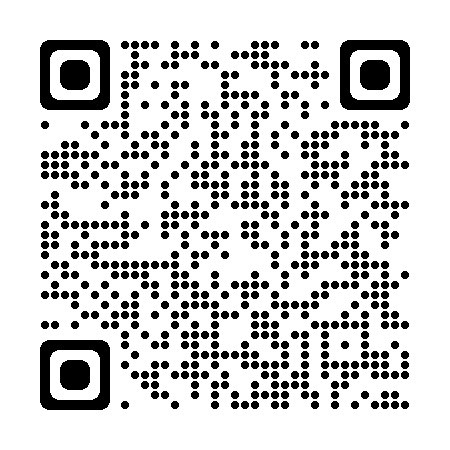 Work experience: employer guide - GOV.UK (www.gov.uk)
12
Department for Work and Pensions
For more information about support for employers
Employing disabled people and people with health conditions - GOV.UK (www.gov.uk)
Jobcentre Plus help for recruiters: Overview - GOV.UK (www.gov.uk)
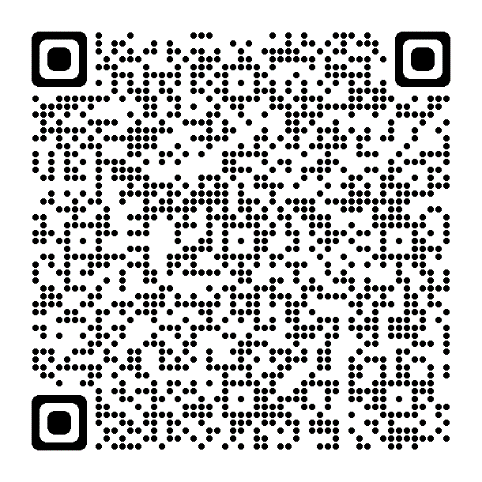 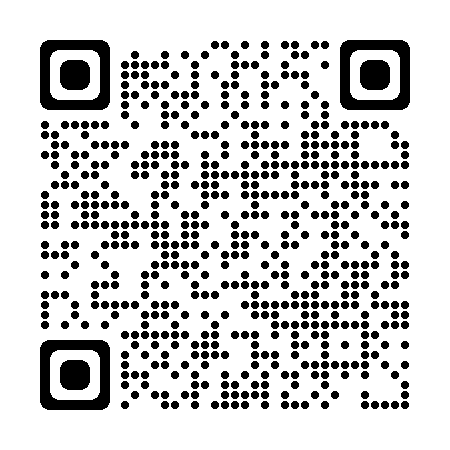 Department for Work and Pensions
13
[Speaker Notes: These QR codes and hyperlinks take you to Gov.UK pages about our services.]
Name
Local Contact Emails:

kendaljobcentre.employeradviserteam@dwp.gov.uk
 

PENRITHJOBCENTRE.LABOURMARKET@DWP.GOV.UK


barrowjobcentre.employeradviserteam@dwp.gov.uk
Department for Work and Pensions
14
[Speaker Notes: To Talk to us locally about recruitment]
We Want to hear from You
Recruitment?
Retention?
Training?
Progression ?
Future working in partnership?
Department for Work and Pensions
15